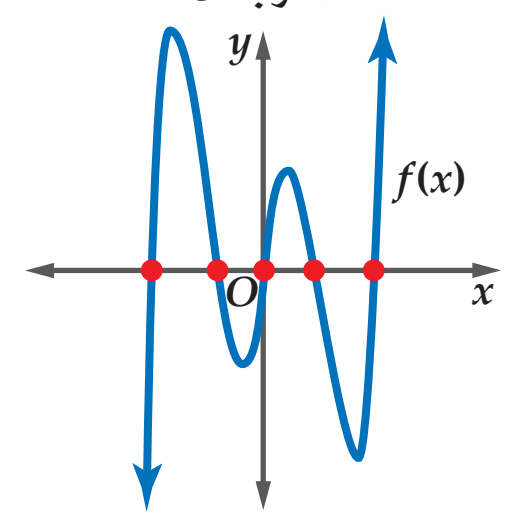 الصف الثاني الثانوي
الرياضيات 4 – ريض 263
الفصل الدراسي الثاني
 (1 – 5)الجذور والأصفار – الجزء الثاني
ص 55 – ص 61
الجذور والأصفار
أهداف الدرس:
يتوقع منك عزيزي الطالب بعد نهاية هذا الدرس أن تكون قادرًا على:
إيجاد أصفار  دالة كثيرة حدود.
كتابة دالة كثيرة حدود باستعمال أصفار ها.
مثال (1)
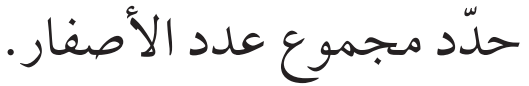 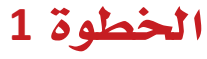 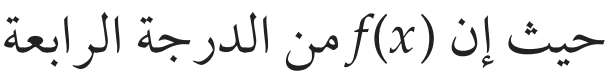 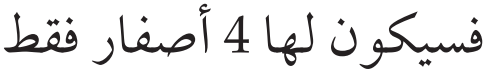 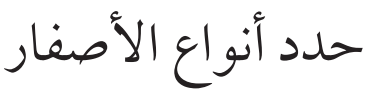 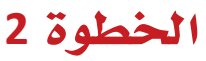 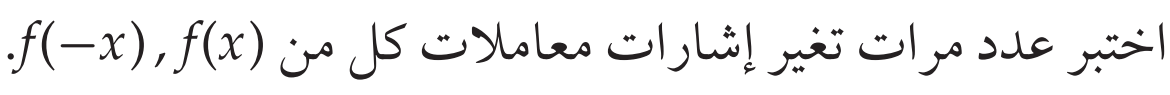 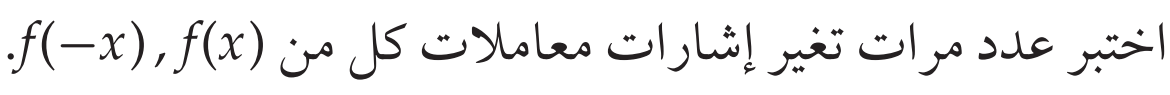 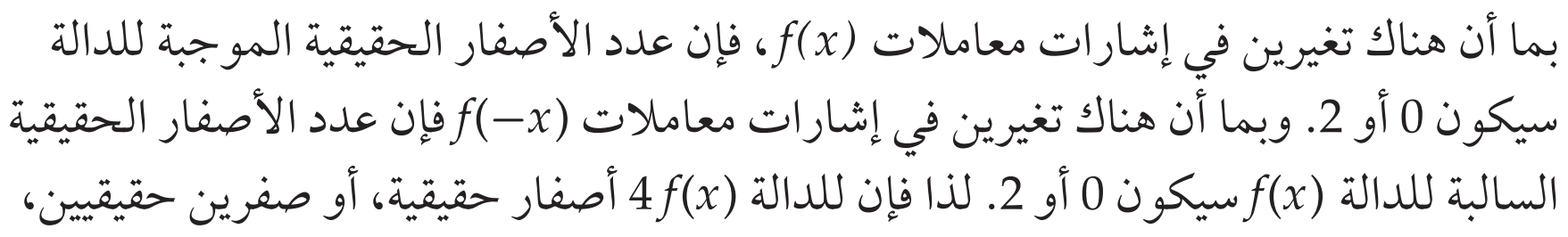 مثال (1)
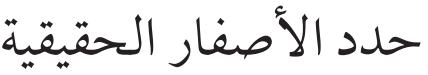 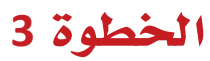 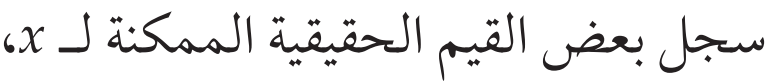 استعمل القسمة التركيبية لتحديد أصفار الدالة
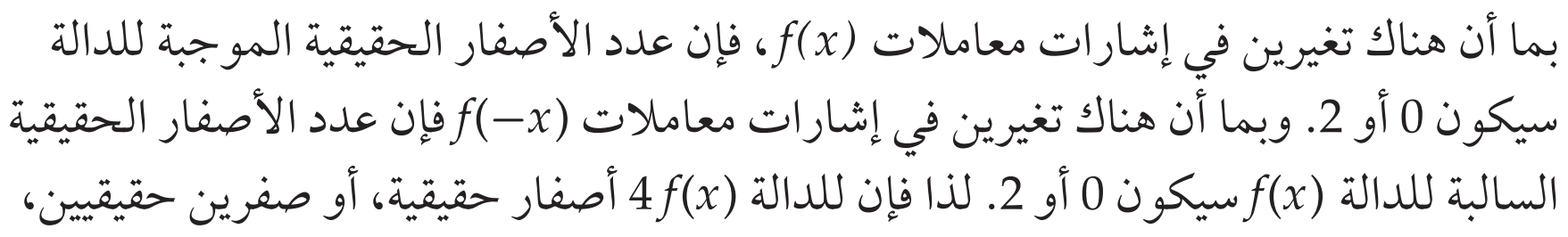 مثال (1)
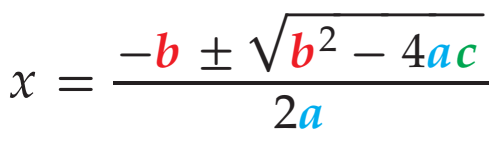 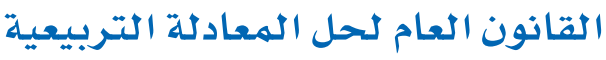 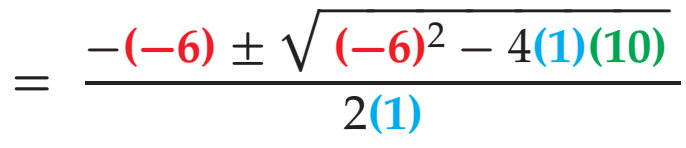 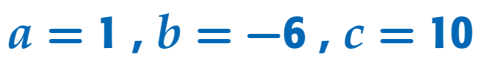 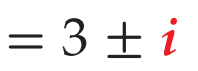 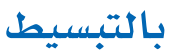 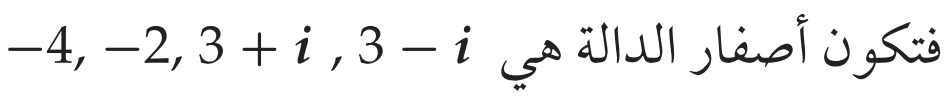 مثال (2)
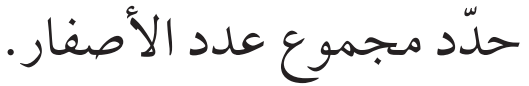 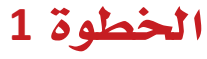 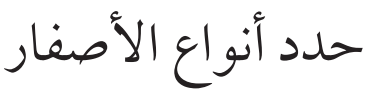 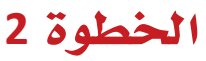 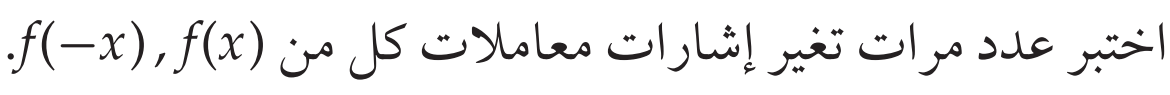 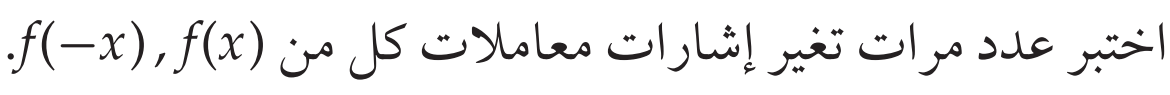 مثال (2)
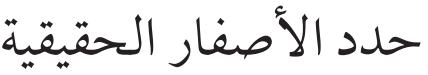 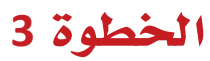 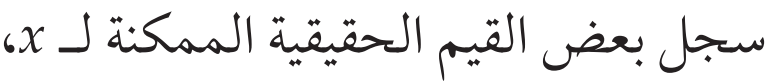 استعمل القسمة التركيبية لتحديد أصفار الدالة
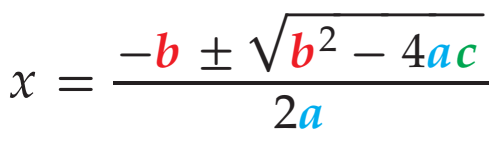 ملاحظة: أوقف العرض، وحل التدريب على ورقة خارجية ثم تابع العرض لتتأكد من حلك.
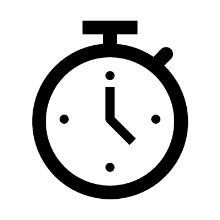 معك من الزمن 5 دقائق
تدريب (1)
الجذور والأصفار
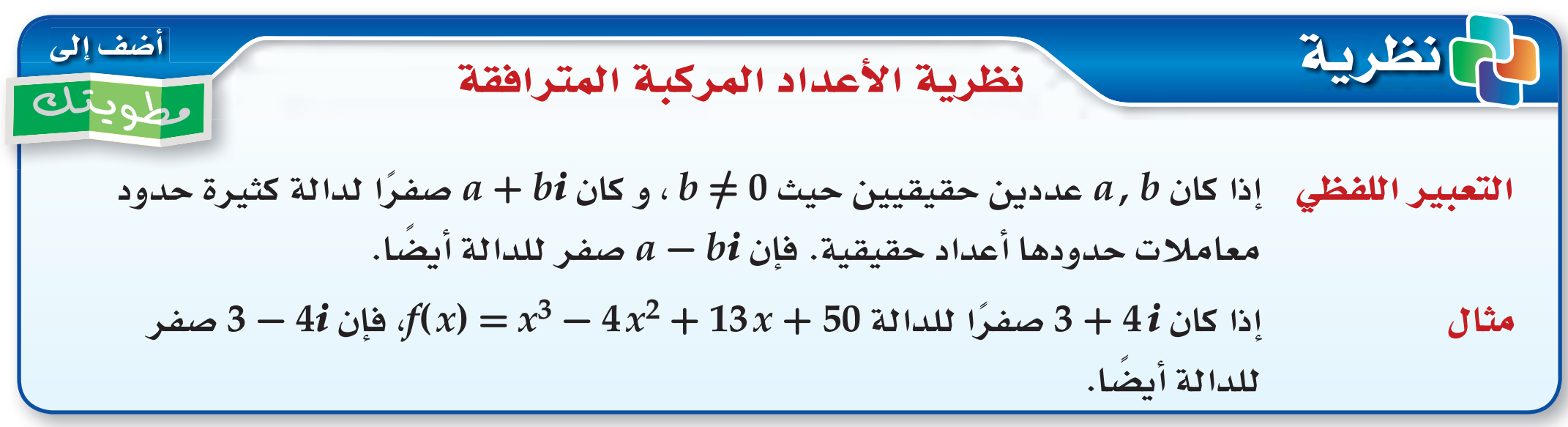 مثال (3)
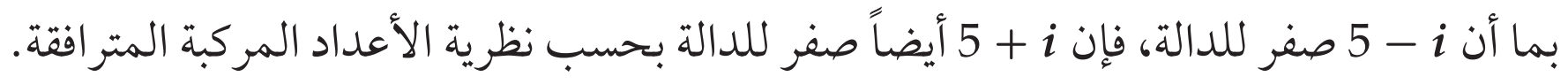 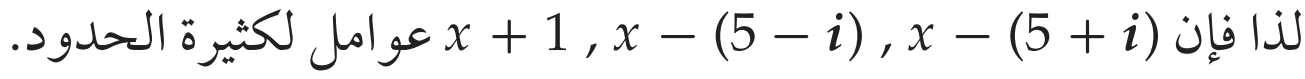 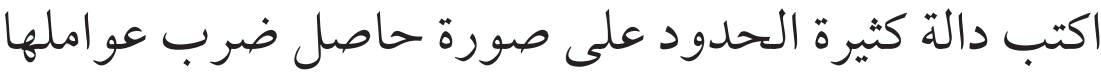 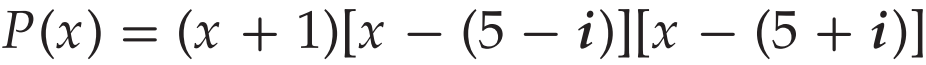 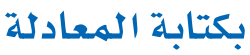 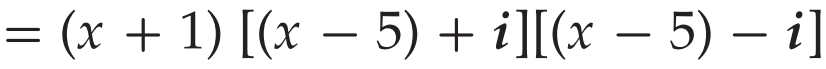 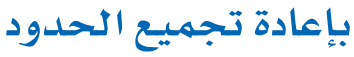 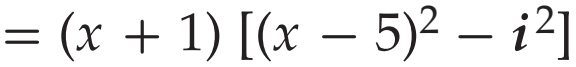 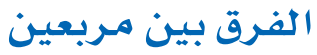 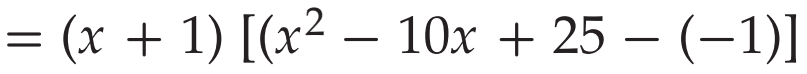 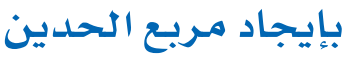 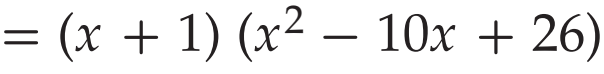 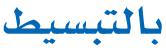 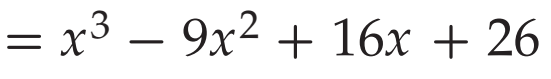 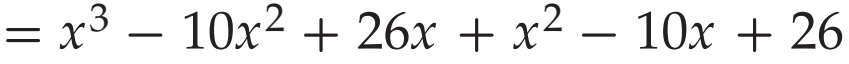 ملاحظة: أوقف العرض، وحل التدريب على ورقة خارجية ثم تابع العرض لتتأكد من حلك.
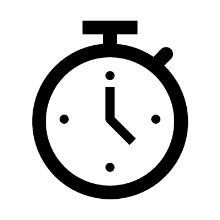 معك من الزمن 5 دقائق
تدريب (2)
ملاحظة: أوقف العرض، وحل التدريب على ورقة خارجية ثم تابع العرض لتتأكد من حلك.
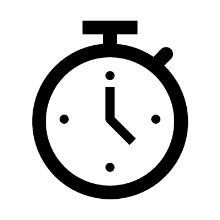 معك من الزمن 5 دقائق
تدريب (3)
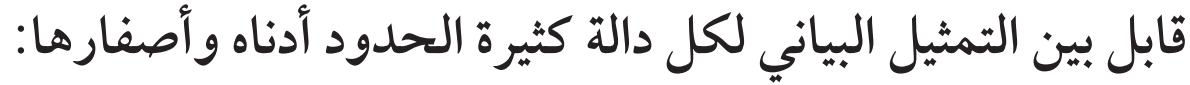 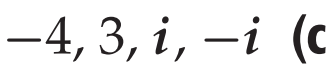 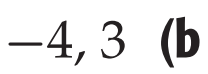 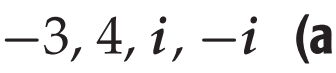 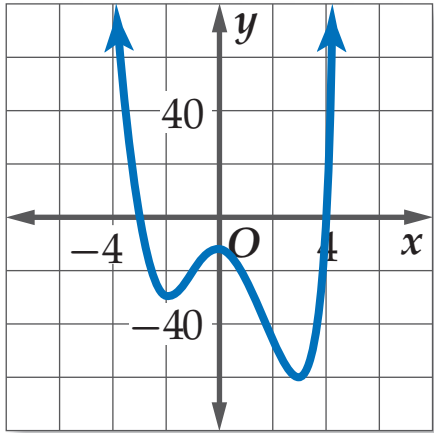 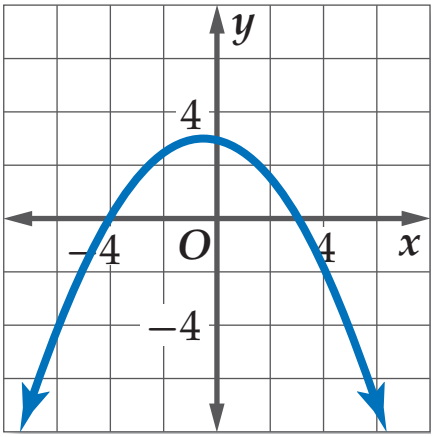 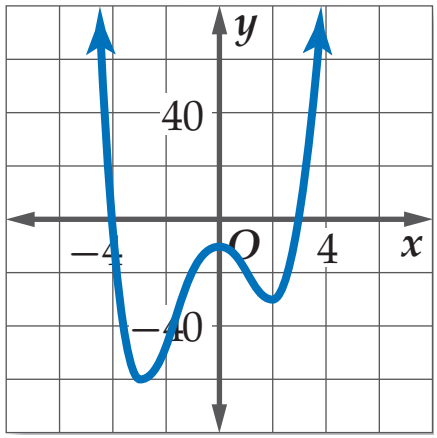 ملاحظة: أوقف العرض، وحل التدريب على ورقة خارجية ثم تابع العرض لتتأكد من حلك.
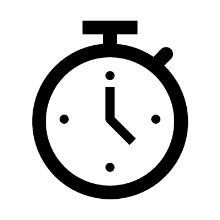 معك من الزمن 5 دقائق
تدريب (4)
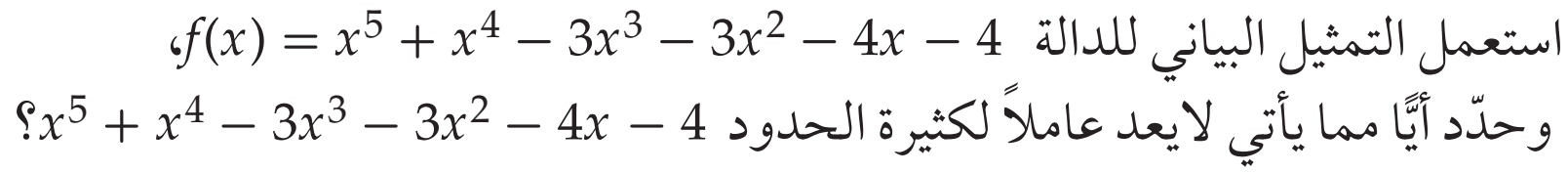 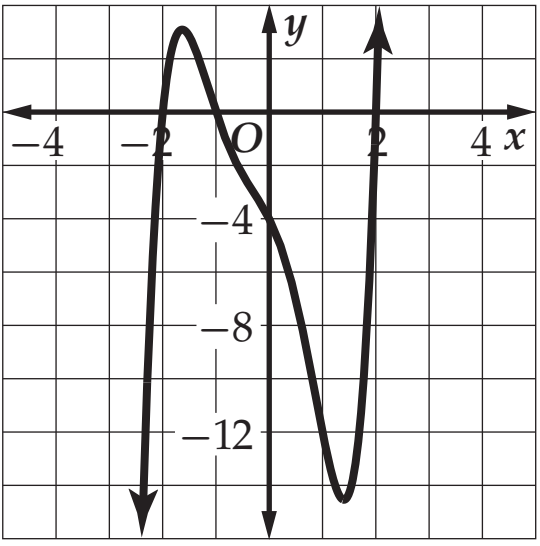 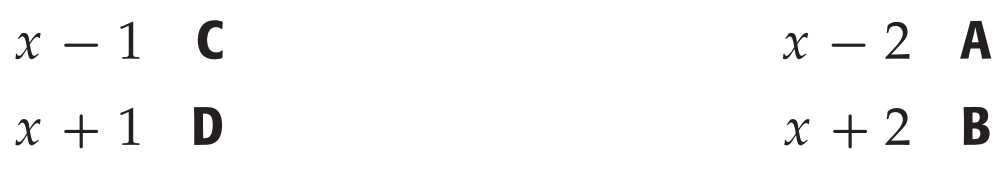 وفي الختام
نشكركم على حُسن تفاعلكم ونرجو لكم النجاح والتوفيق